ЄВРОПЕЙСЬКІ ОСВІТНІ СТАНДАРТИ У ВИКЛАДАННІ АНГЛІЙСЬКОЇ МОВИ У ЗВО
Аліна Маслова, к.пед.н., доцент, Мелітопольський державний педагогічний університет імені Богдана Хмельницького (Україна),
Ольга Гончарова, к.пед.н., доцент, Мелітопольський державний педагогічний університет імені Богдана Хмельницького (Україна).
23 червня 2022 року – переломний момент в історії нашої країни
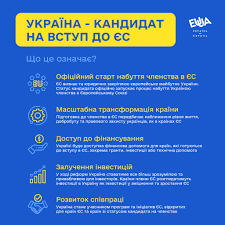 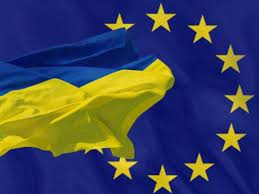 .
Загальноєвропейські рекомендації з мовної освіти (Common European Framework of Reference for Languages (CEFR)) являють собою міжнародний стандарт, що використовується для опису мовних здібностей тих, хто навчається.
Рівні CEFR
The “A” Levels: Basic User
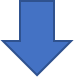 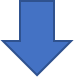 A1 | Beginner
A2 | Elementary
A language learner can:
Understand and use very basic expressions to satisfy concrete needs.
Introduce themselves and ask others questions about personal details.
Interact simply as long as the other person speaks slowly and clearly.
A language learner can:
Understand frequently used expressions in most intermediate areas such as shopping, family, employment, etc.
Complete tasks that are routine and involve a direct exchange of information.
Describe matters of immediate need in simple terms.
Language Skills
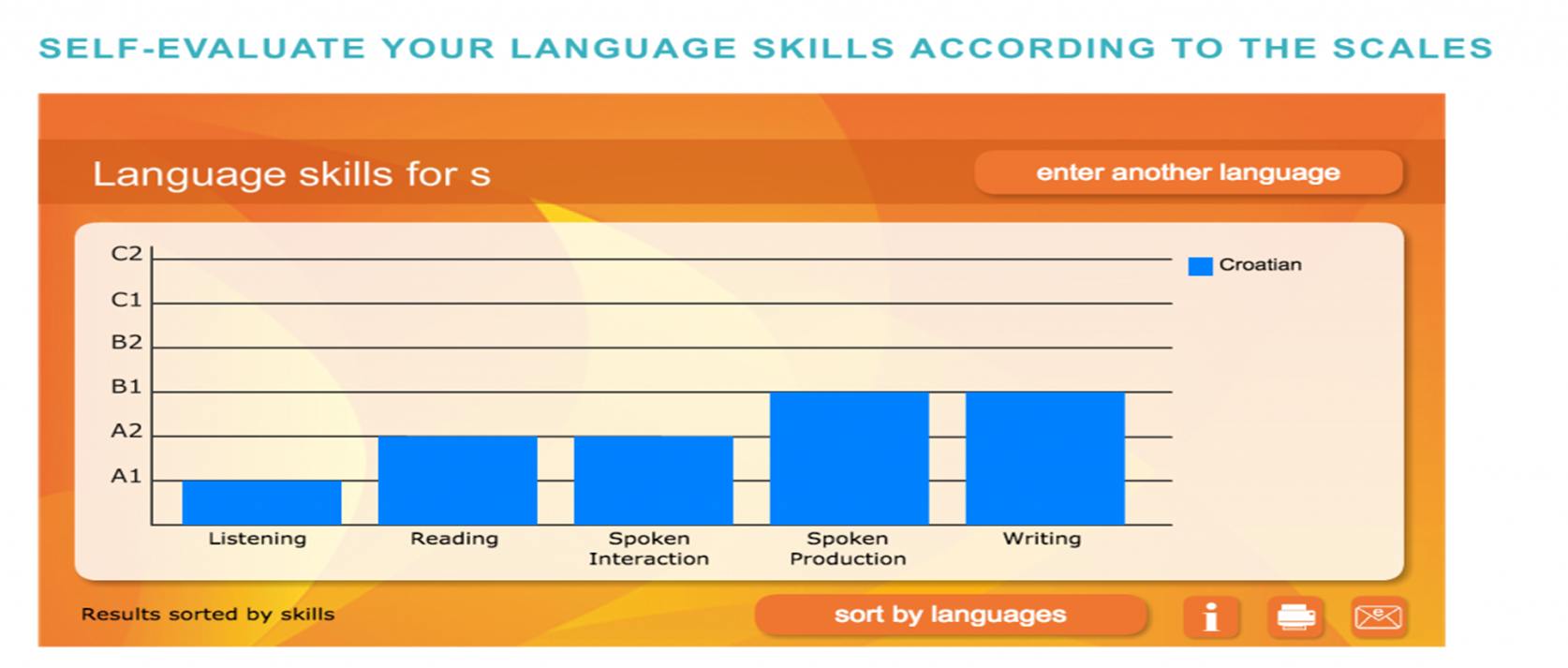 .
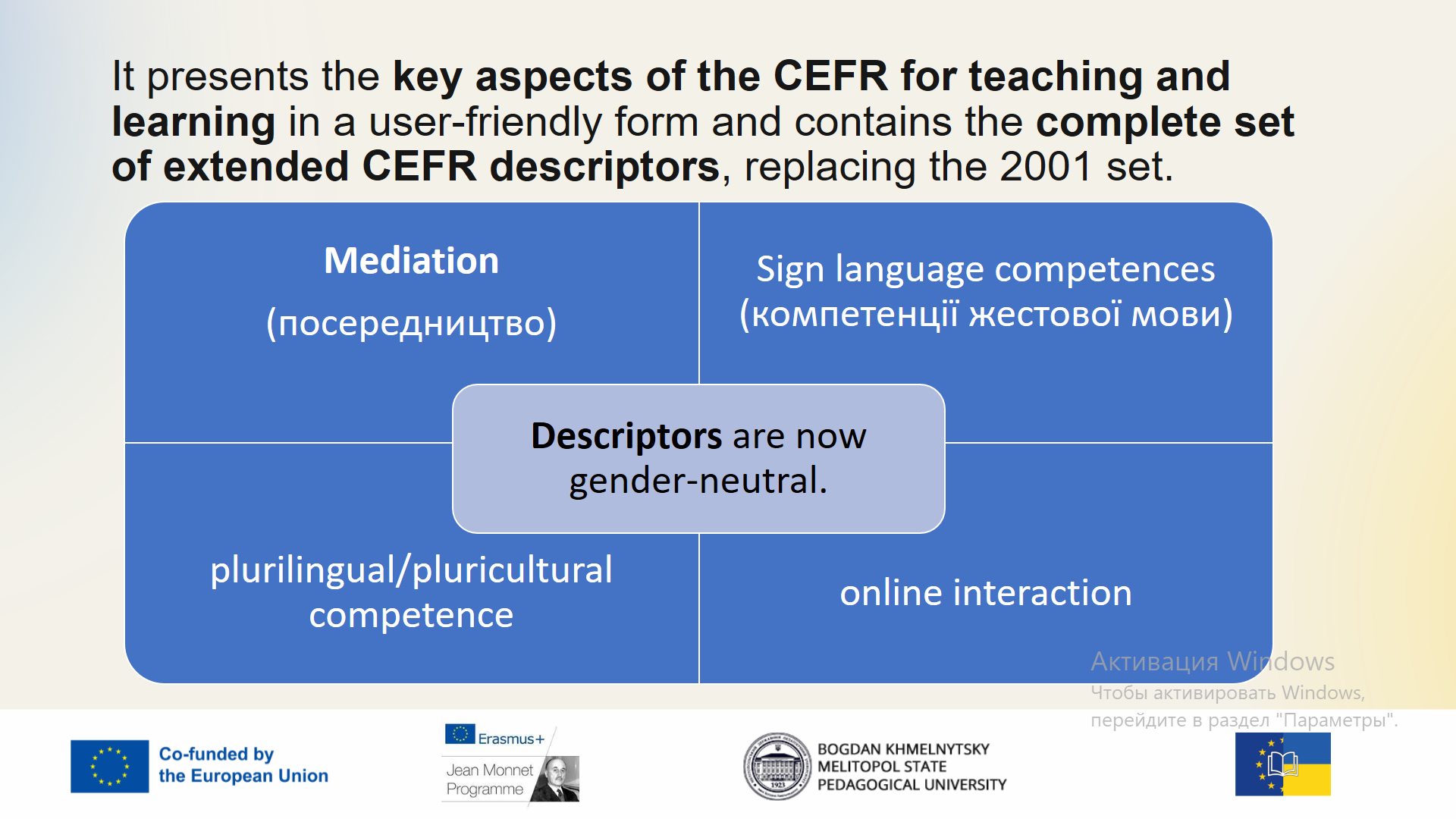 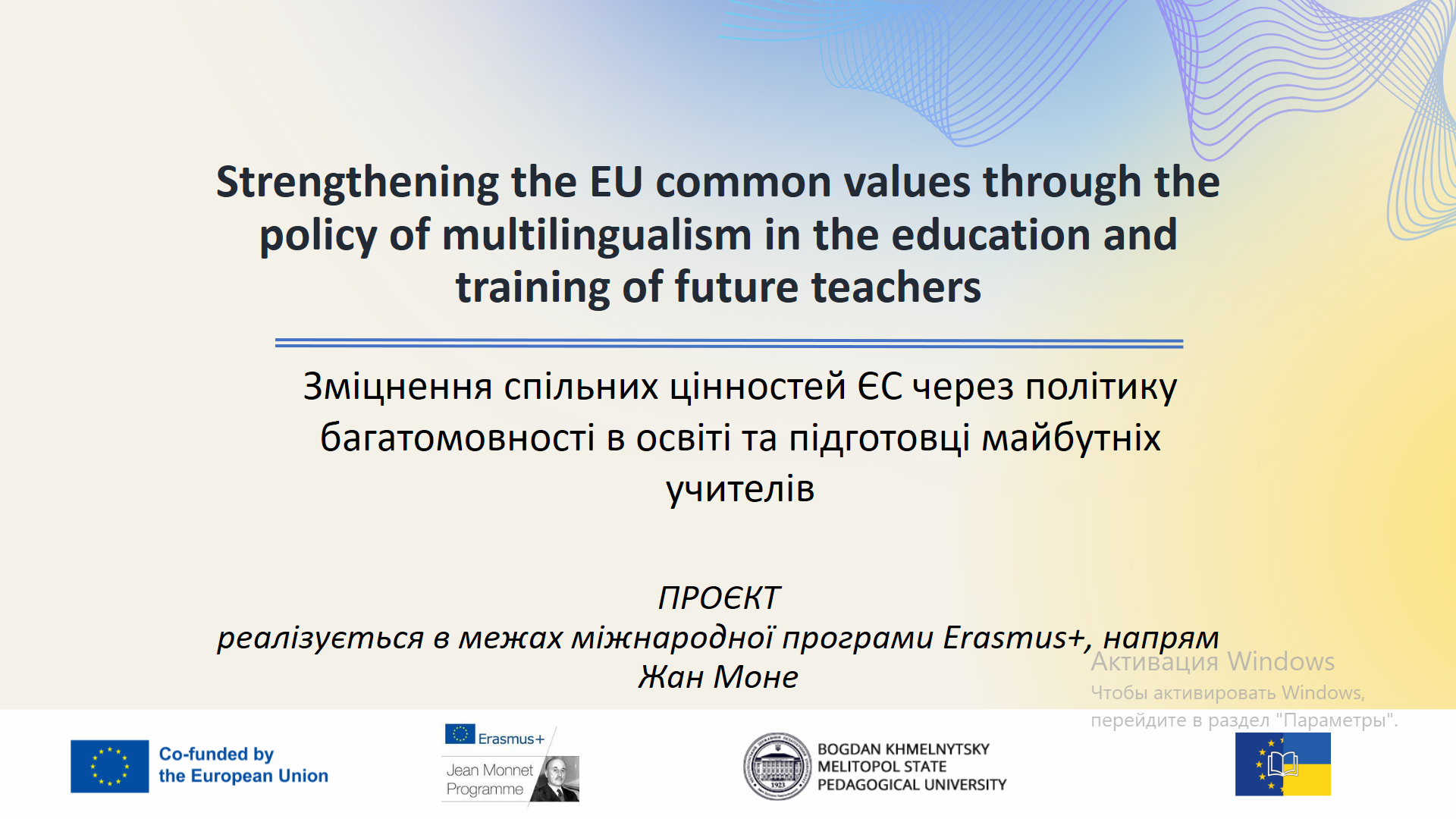 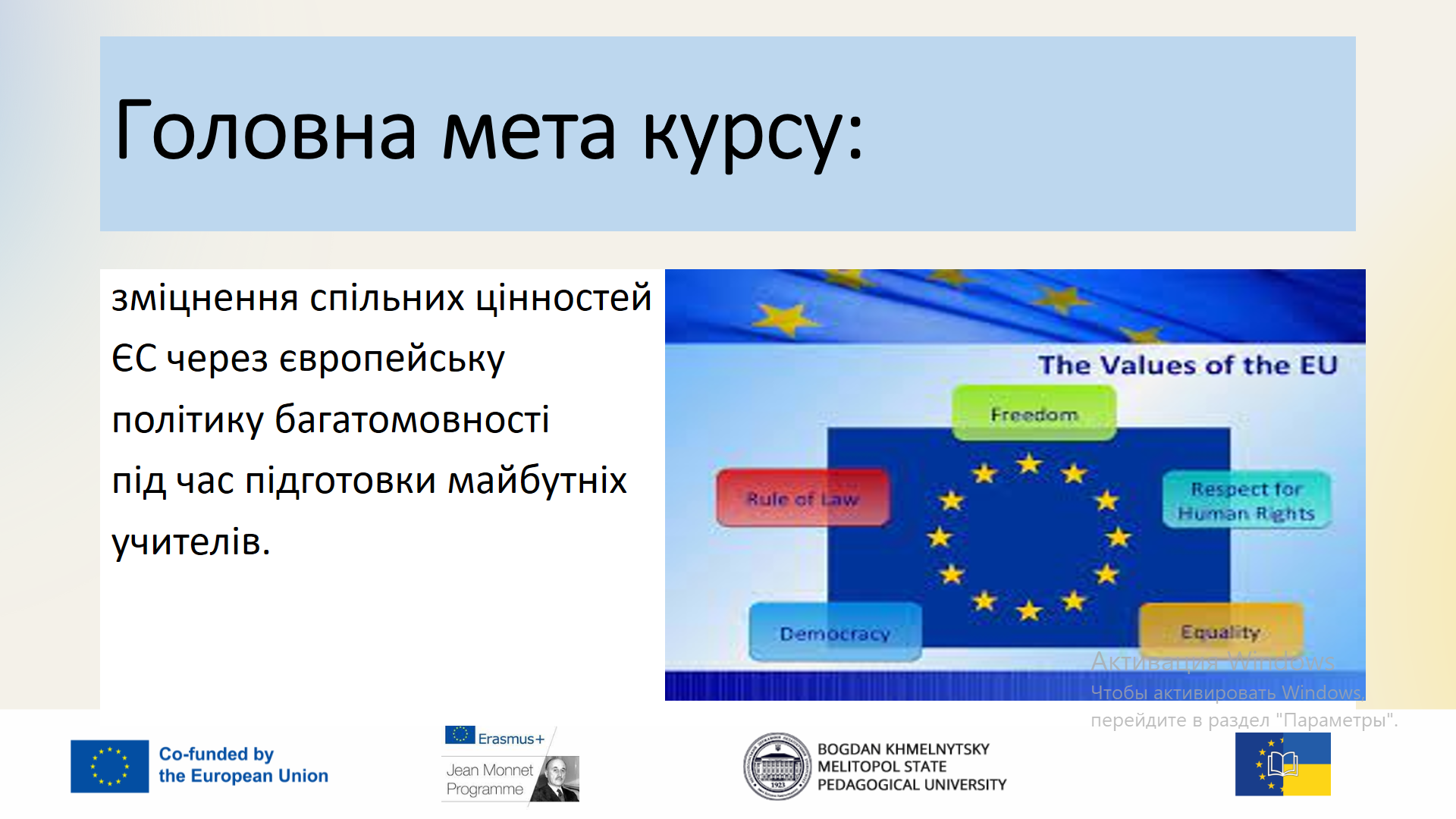 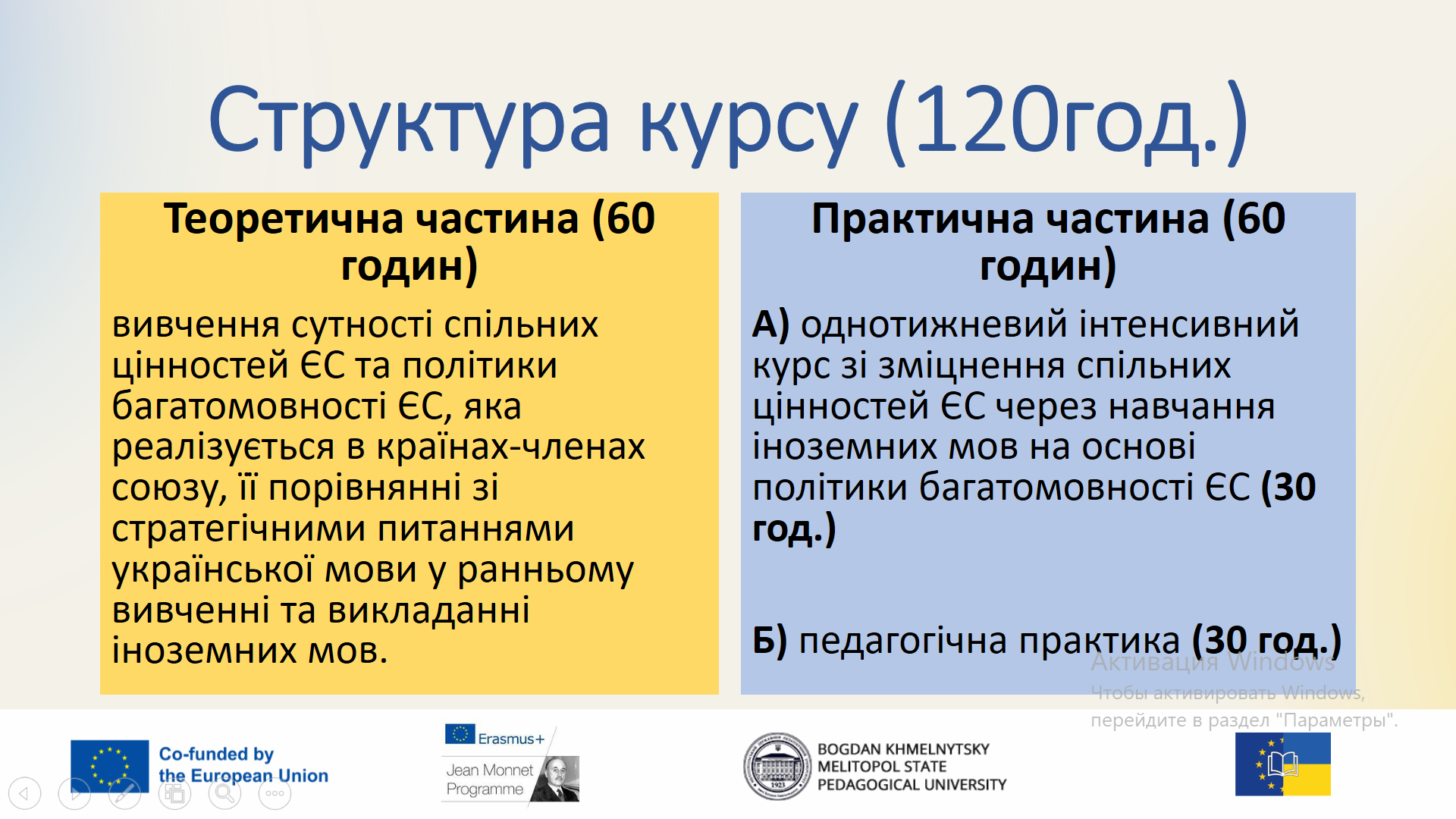 Дякую за увагу!